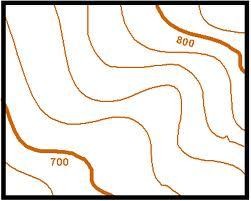 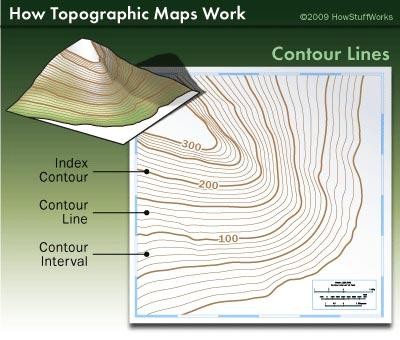 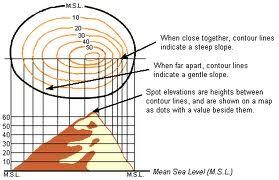 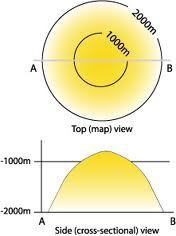 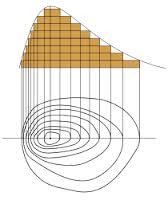 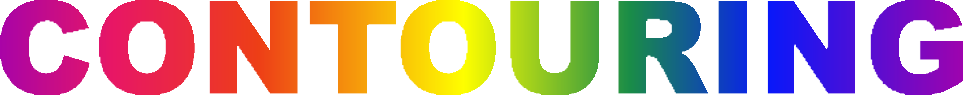 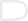 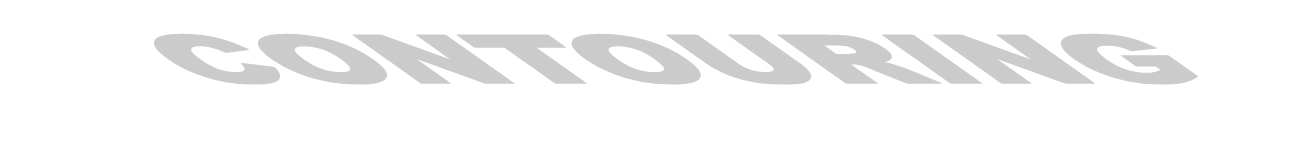 Contour An imaginary line on the ground  surface joining the points of equal elevation is  known as contour.
In other words, contour is a line in which the  ground surface is intersected by a level  surface obtained by joining points of equal  elevation. This line on the map represents a  contour and is called contour line.
2
CONTOURING
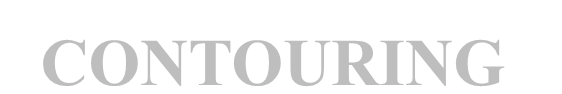 2
Contour Map
A map showing contour lines is known as  Contour map.
A contour map gives an idea of the altitudes of  the surface features as well as their relative  positions in plan serves the purpose of both, a  plan and a section.
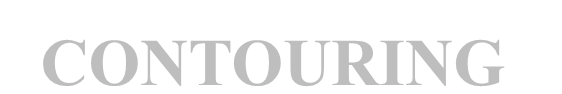 CONTOURING
3
Contouring
The process of tracing contour lines on  the surface of the earth is called  Contouring.
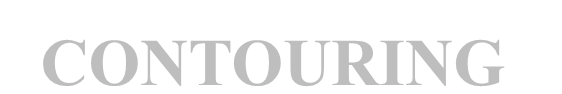 CONTOURING
4
3
PURPOSE OF CONTOURING
Contour survey is carried out at the starting of  any engineering project such as a road, a  railway, a canal, a dam, a building etc.
For preparing contour maps in order to select  the most economical or suitable site.
	To locate the alignment of a canal so that it  should follow a ridge line.
To mark the alignment of roads and railways  so that the quantity of earthwork both in  cutting and filling should be minimum.
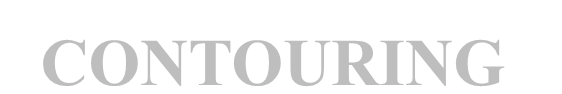 CONTOURING
5
3
PURPOSE OF CONTOURING (contd.)
For getting information about the ground  whether it is flat, undulating or  mountainous.
To find the capacity of a reservoir and  volume of earthwork especially in a  mountainous region.
To trace out the given grade of a particular  route.
To locate the physical features of the ground  such as a pond depression, hill, steep or  small slopes.
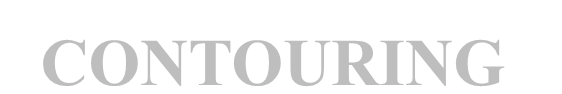 CONTOURING
6
CONTOUR INTERVAL
The constant vertical distance between two  consecutive contours is called the contour  interval.
HORIZONTAL EQUIVALENT
The horizontal distance between any two  adjacent contours is called as horizontal  equivalent.
The contour interval is constant between  the consecutive contours while the horizontal  equivalent is variable and depends upon the  slope of the ground.
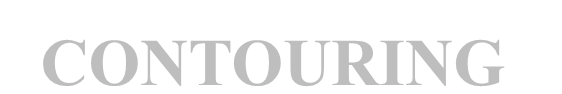 CONTOURING
7
FACTORS ON WHICH CONTOUR -  INTERVAL DEPENDS
The contour interval depends upon the following  factors:-
i)	The	Nature	of	the
Ground  country,
In	flat	and  the
uniformly		sloping  interval	is	small	,
contour
but	in	broken	and
mountainous region the contour interval  should be large otherwise the contours will  come too close to each other.
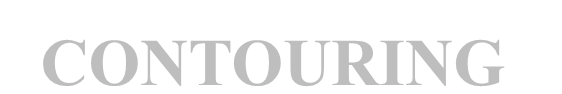 CONTOURING
8
FACTORS ON WHICH CONTOUR -  INTERVAL DEPENDS
ii) The Purpose and extent of the survey.  Contour interval is small if the area to be  surveyed is small and the maps are required  to be used for the design work or for  determining the quantities of earth work etc.  while wider interval shall have to be kept for  large areas and comparatively less important  works.
CONTOURING
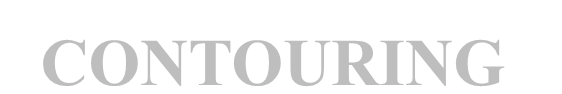 9
FACTORS ON WHICH CONTOUR -  INTERVAL DEPENDS

The Scale of the Map. The contour interval  should be in the inverse ratio to the scale of  the map i.e. the smaller the scale, the greater  is the contour interval.

Time and Expense of Field and Office work.  The smaller the interval, the greater is the  amount of field-work and plotting work.
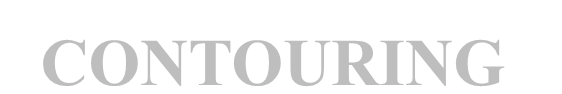 CONTOURING
10
COMMON VALUES OF THE CONTOUR -  INTERVAL
The following are the common values of the  contour interval adopted for various purposes:-
i) For large scale maps of flat country, for  building sites, for detailed design work and  for calculation of quantities of earth work;
0.2 to 0.5 m.
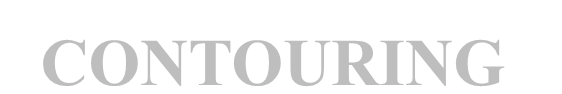 CONTOURING
11
COMMON VALUES OF THE CONTOUR -  INTERVAL
ii)	For reservoirs and town planning schemes;
0.5 to 2m.

For location surveys.	2 to 3m.

For small scale maps of broken country and  general topographic	work;	3m,5m,10m,or  25m.
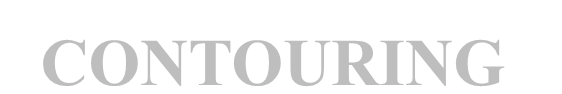 CONTOURING
12
CHARACTERISTICS OF CONTOURS

All points in a contour line have the same  elevation.
	Flat ground is indicated where the  contours	are widely separated and steep-  slope where they run close together.
	A uniform slope is indicated when the  contour lines are uniformly spaced and
A plane surface when they are straight,  parallel and equally spaced.
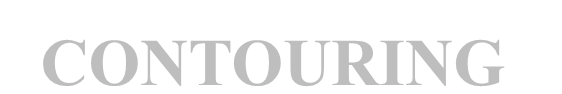 CONTOURING
13
CHARACTERISTICS OF CONTOURS
v)	A	series	of
80
closed	contour
75
70
lines	on	the  map
represent
65
60
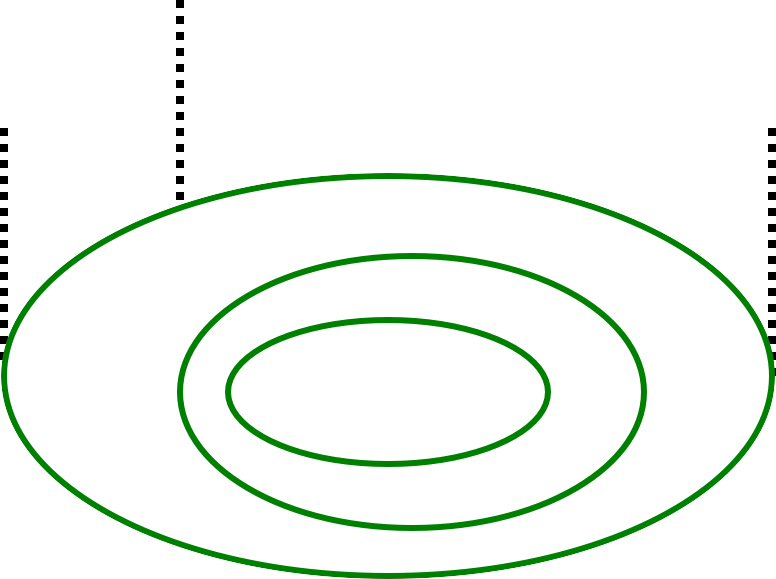 a	hill	,	if	the
HILL
60
65
70
75
80
higher	values
are inside
A HILL
CONTOURING
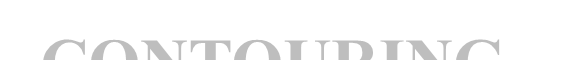 14
CHARACTERISTICS OF CONTOURS
80
vi)	A	series	of
75
DEPRESSION
closed	contour
70
lines	on	the
65
map	indicate	a
60
depression	if
the  values  outside
higher
are
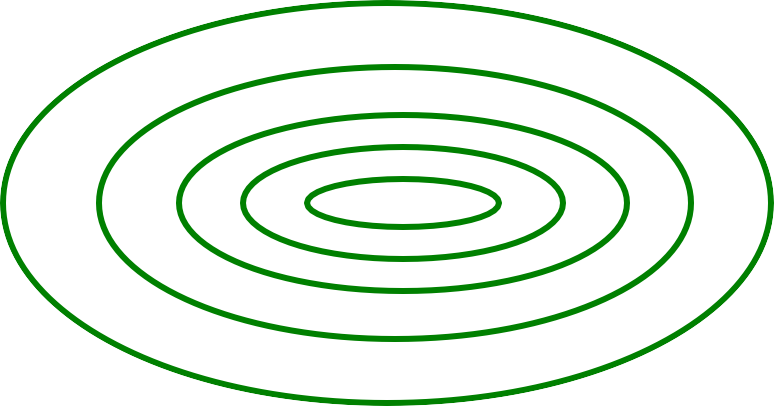 70
60
65
70
75
80
A DEPRESSION
CONTOURING
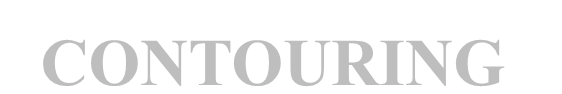 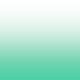 15
CHARACTERISTICS OF CONTOURS
vii)
Contour	line	cross	ridge	or	valley	line	at  right angles.
If	the	higher
100
values are inside  the bend or loop  in the contour, it
90
80
70
60
50
indicates	a  Ridge.
RIDGE LINE
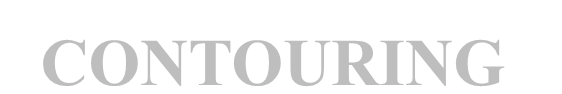 CONTOURING
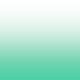 16
CHARACTERISTICS OF CONTOURS
vii)
Contour	line	cross	ridge	or	valley	line	at  right angles.
If the higher
values are  outside the  bend, it
100
90
80
represents  a Valley
70
60
50
VALLEY	LINE
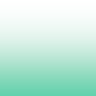 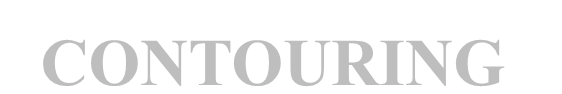 CONTOURING
17
CHARACTERISTICS OF CONTOURS
viii) Contours cannot end anywhere but close on  themselves either within or outside the limits of  the map.
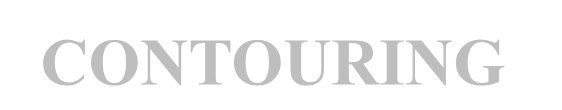 CONTOURING
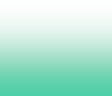 18
CHARACTERISTICS OF CONTOURS
ix).
Contour lines cannot
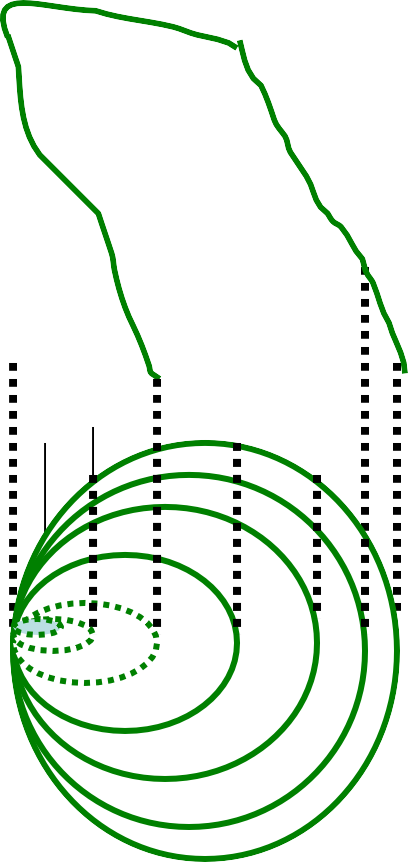 40
merge	or	cross		one  another			on	map
30
20
10
except	in the case of  an overhanging cliff.
40	30 20 10
OVERHANGING	CLIFF
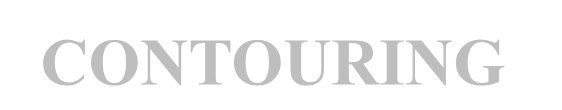 CONTOURING
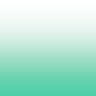 19
CHARACTERISTICS OF CONTOURS
x)	Contour	lines
50
never	run	into	one
40
another	except	in
a  In
VERTIC  CLIFF
30
the	case	of
vertical	cliff.
20
10
this	case
,several  coincide
contours
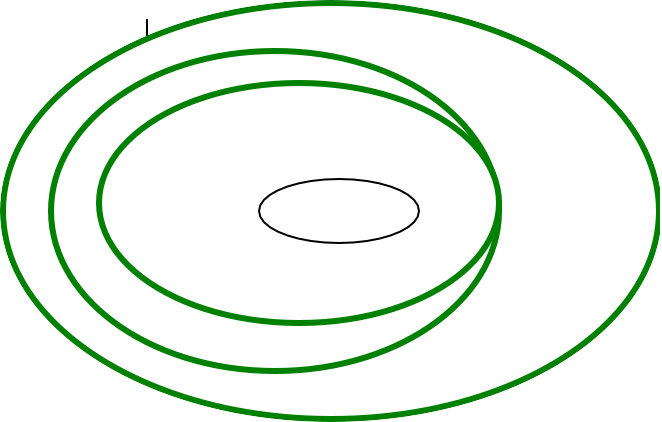 and the horizontal  equivalent becomes  zero.
50
10	20 30	40
50
OVERHANGING	CLIFF
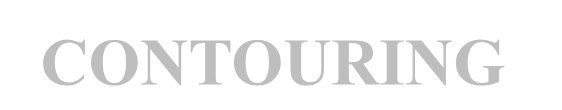 CONTOURING
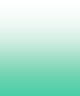 20
CHARACTERISTICS OF CONTOURS
X	Depressions  between summits is  called a saddle. It is  represented by four
as 70
sets	of	contours
SADDLE
70
80
90
80
shown.	It	represents 90
90
100
a	dip	in	a	ridge	or
the	junction	of	two
110
ridges.	And	in	the
case	of	a	mountain	Line
passing	through	the
the	saddles	and	summits	gives  water shed line.
range	,it	takes
form of a pass .
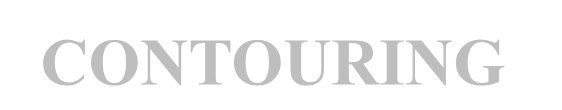 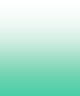 CONTOURING
21
METHODS OF CONTOURING
There are mainly two methods of locating contours:-  (1)Direct Method and (2) Indirect Method.
Direct Method:
In this method, the contours to be
located are directly traced out in  the field by locating and marking
50
48
46
B.M
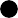 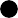 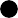 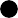 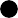 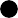 a	number	of	points	on	each
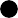 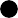 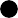 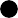 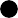 contour.	These	points	are	then  surveyed and plotted on plan and
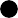 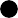 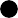 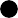 the	contours	drawn	through
DIRECT METHOD OF
CONTOURING
them.
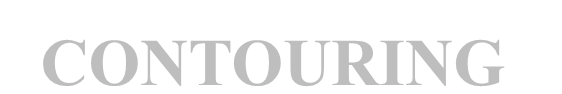 CONTOURING
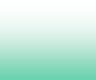 22
METHODS OF CONTOURING
Direct Method:
This method is most accurate but very slow  and tedious as a lot of time is wasted in  searching points of the same elevation for a  contour.
This is suitable for small area and where great  accuracy is required
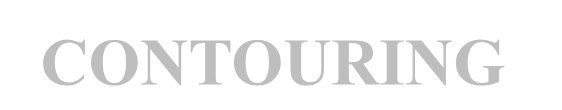 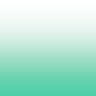 CONTOURING
23
Procedure: To start with, a temporary B.M is  established near the area to be surveyed with  reference to a permanent B.M by fly leveling. The  level is then set up in such a position so that the  maximum number of points can be commanded  from the instrument station. The height of  instrument is determined by taking a back sight  on the B.M. and adding it to the R.L. of bench  mark. The staff reading required to fix points on  the various contours is determined by  subtracting the R.L. of each of the contours from  the height of instrument.
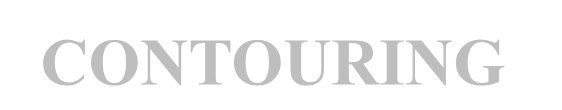 CONTOURING
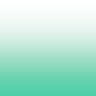 24
2. Indirect Method:
In this method the points located and  surveyed are not necessarily on the contour lines  but the spot levels are taken along the series of  lines laid out over the area .The spot levels of the  several representative points representing hills,  depressions, ridge and valley lines and the  changes in the slope all over the area to be  contoured are also observed. Their positions are  then plotted on the plan and the contours drawn  by interpolation. This method of contouring is  also known as contouring by spot levels.
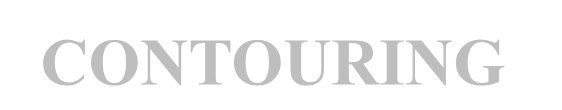 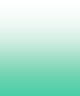 CONTOURING
25
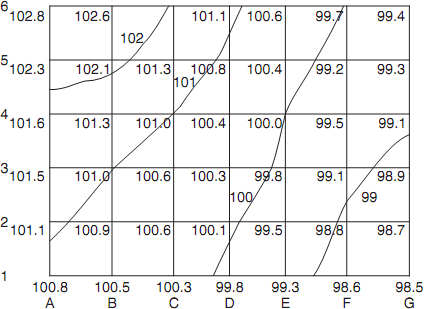 SQUARE	METHOD
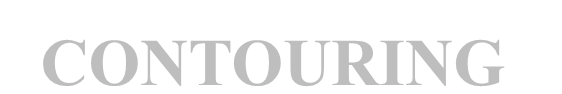 CONTOURING
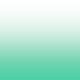 31
INTERPOLATION OF CONTOURS
The process of spacing the  contours proportionally between the plotted  ground – points is termed as interpolation
of contours .
This becomes necessary in the case  of indirect contouring as only the spot  levels are taken in this method.
While interpolation of contours the ground  between any two points is assumed to be  uniformly sloping.
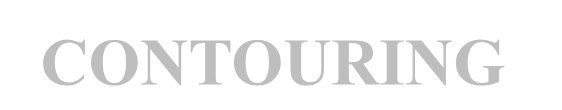 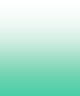 CONTOURING
39
INTERPOLATION OF CONTOURS
There are three main methods of interpolation:
By Estimation: The position of the contour  points between ground - points are  estimated roughly and the contours are then  drawn through these points. This is a rough  method and is suitable for small scale maps.
By arithmetical calculation: This is very  tedious but accurate method and is used for  small areas where accurate results are  necessary. The contours are interpolated as  under:
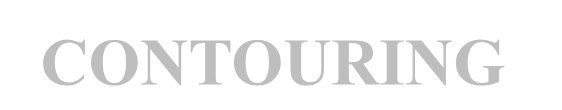 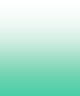 CONTOURING
40
INTERPOLATION OF CONTOURS
ii) By arithmetical calculation:
Suppose A and B are two points at a distance  of 30 m and the reduced level of A and B are 25.45m and  27.54m respectively .Taking the contour interval as 1m,  26 and 27 m contours may be interpolated in between A  and B. The difference of level between A and B is  2.09m.the difference of level between A and 26m,and A  and 27m is 0.55mand 1.55 m respectively.
Therefore	the	horizontal	distance	between	A and	26	m  contour =0.55/2.09 x 30m and
Between A and 27 m contour =1.55/2.09	x	30m.  These distances are then plotted to scale on the map.
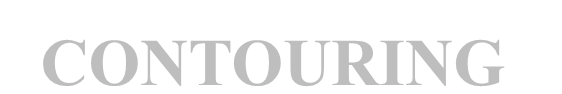 CONTOURING
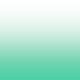 41
INTERPOLATION OF CONTOURS
(iii)	By Graphical	method:
Graphical method of
interpolation	is
65
simpler	as	compared
B
to	arithmetical
62.5m
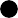 method		and	also	 the  results	obtained	are
2
60
60m
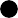 accurate.  several  methods,
Out	of
graphical
1
55
55m
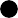 the	most
common	is	as	given  below:
A 51.5m
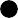 50
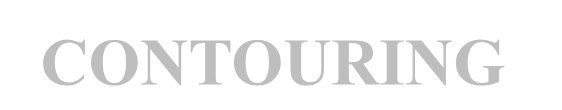 CONTOURING
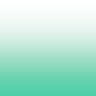 42
Graphical method:
As shown in the fig. suppose the contour  interval is 5m, then on a piece of tracing cloth, a  number of parallel lines spaced at 0.5 m (usually  1/10th of the contour interval) are drawn. Every  tenth line being made thick.
Suppose it is required to interpolate contours  between two points A and B of elevation 51.5m  and 62.5m respectively.
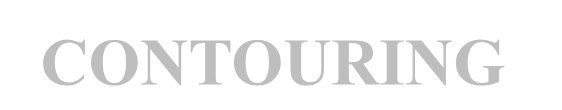 CONTOURING
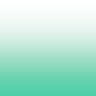 43
INTERPOLATION OF CONTOURS
(iii) By Graphical method:
If the bottom line represents an
elevation of 50m. Then the successive thick lines  will represent 55m, 60m and 65m, etc. Place the  tracing cloth so that the point A is on the third line  from the bottom, now move the tracing cloth until  B is on the fifth line above the 60m thick line. The  intersection of the thick lines 1 and 2 representing  elevations of 55m and 60 m and the line AB give  the position of the points on the 55m and 60m  contours respectively and are pricked through on  the plan with a pin.
CONTOURING
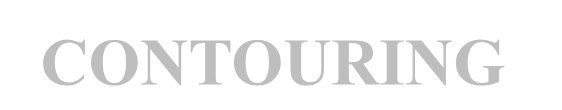 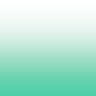 44
DRAWING THE CONTOUR LINES
Contour lines are drawn as fine and smooth free  hand curved lines. Sometimes they are represented by  broken lines .They are inked in either in black or brown  colour. A drawing pen gives a better line than a writing  pen and French curves should be used as much as  possible .Every fifth contour is made thicker than the  rest.
The elevation of contours must be written in a  uniform manner, either on the higher side or in a gap left  in the line .When the contour lines are very long, their  elevations are written at two or three places along the  contour .In the case of small scale maps, it is sufficient to  figure every fifth contour.
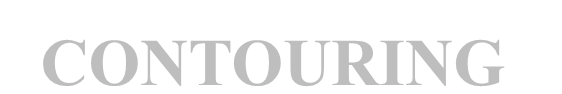 CONTOURING
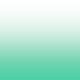 45
USES	OF	CONTOUR	MAP
A contour map furnishes information regarding the features  of the ground , whether it	is flat, undulating or mountainous.
From a contour map , sections may be easily drawn in any  direction
Intervisibility between two ground points plotted on map  can be ascertained
It enables an engineer	to approximately select the most  economical or suitable site for an engineering project such as  a road, a railway, a canal or a pipe line etc.
A route of a given grade can be traced on the map.
Catchment area and capacity of a reservoir may be  determined from the contour map.
Contour map may be used to determine the quantities of  earth work.
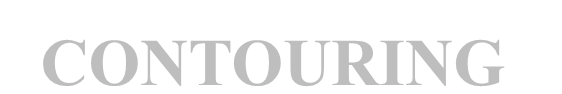 CONTOURING
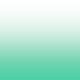 45
HOME ASSIGNMENT
Q.No.1. (a) Define contour.
(b) What is a contour interval and on what factors does it depend?.
Q.No.2.(a)	What	is	difference	between	a	contour	interval	and	horizontal  equivalent?.
(b) Suggest contour intervals for following :-
(i) A hill Survey (ii) A city Survey (iii) survey of a dam site.  Q.No.3. Describe with neat sketches the characteristics of contours.
Q.No.4. Show contours to represent the following :-
(i) A Hill (ii) A Depression (iii) A valley (iv) A vertical cliff (v) A saddle.  Q.No.5. Describe various methods of interpolation of contours.
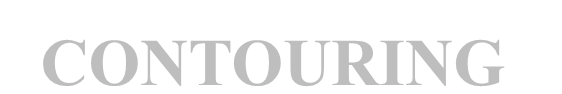 CONTOURING
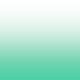 46